Planning Commission 2024 Comprehensive Plan Update - Briefing
June 16, 2022
Presentation goals
Commissioners receive an overview of state, regional, and local requirements which will inform the Comprehensive Plan update 





Commissioners are briefed on key issues and topics which may be important during the update

Answer questions from the Planning Commission
Comprehensive Plan- background and purpose
Growth Management Act
Enacted in 1990
Provides a framework for state, regional, county, and local planning coordination. 
Requires fast-growing cities and counties to develop a comprehensive plan to manage their growth.
Updated every 10  years – December 2024 deadline
Modeled as a bottoms up planning process
14 Planning Goals
[Speaker Notes: Goals implemented through the development of a comprehensive plan and other statutes

Example outside the GMA – local project review act (RCW 36.70B)]
Goal implementation
Update requirements
Update policies and regulations consistent with:
New or revised regional policies
Case law
Statutory changes
Best Available Science (BAS)

Plan for growth (population and employment) for the next 20 years
Update timeline
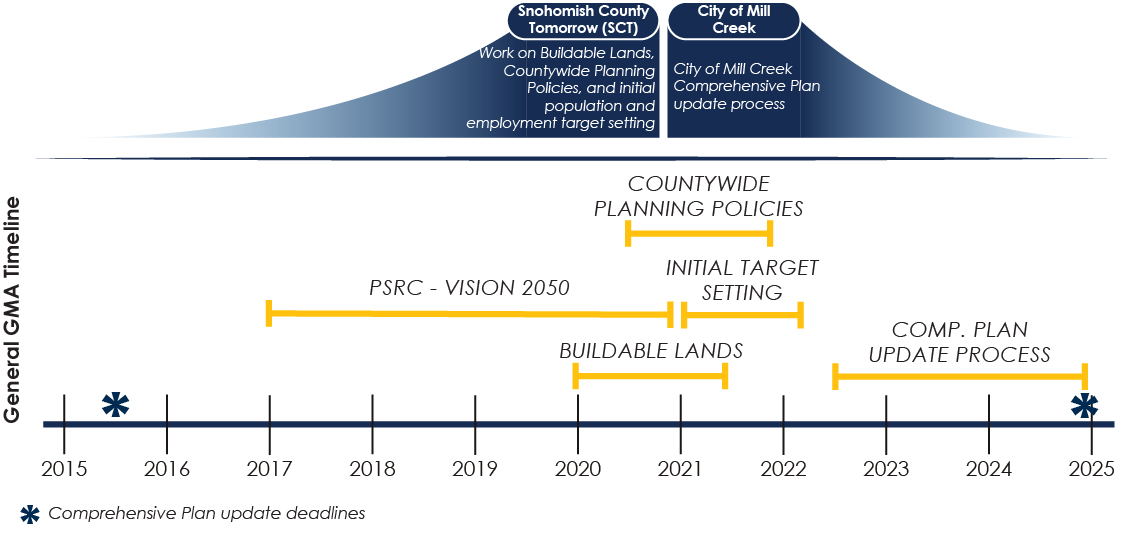 Regional Planning – Puget Sound Regional Council (PSRC)
PSRC - background
Regional transportation and planning organization-  Snohomish, King, Pierce, and Kitsap Counties. Focuses on:

Transportation funding - over $240 million in transportation funding each year.  

Regional Transportation Plan. Focuses on improving mobility, transportation choices, freight movement freight.

Economic development strategy.  Identifies the leading drivers of the region’s economy and the near term actions that will sustain job growth and global competitiveness.

Planning - Develops policies and about regional growth
Role in planning
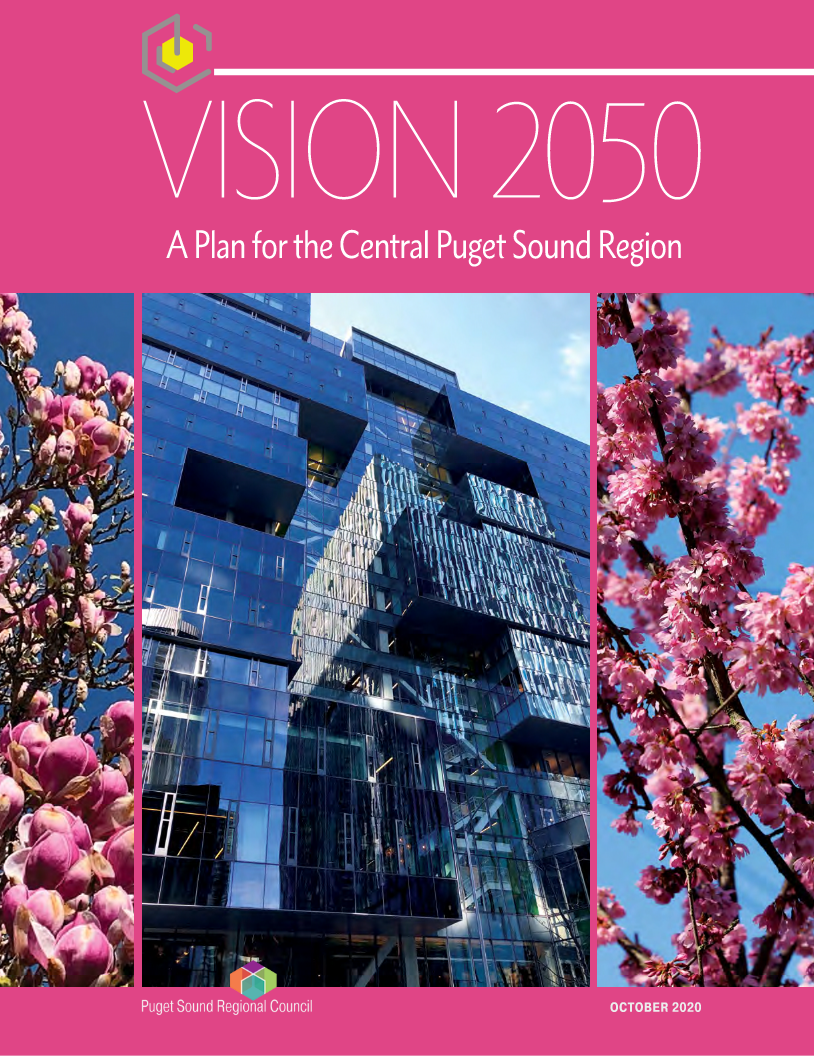 VISION 2050’s multicounty planning policies and regional growth strategy guide how the four-county region grows.

Multicounty planning policies and regional growth strategy implemented through Countywide Planning Policies, comprehensive plans, and development regulations.
VISION 2050
Focused on growth which will occur in the four county region by 2050:
1.6 million people
1.2 million jobs
New and revised policies – focus areas in Vision include new and revised policies concerning:
Climate change
Equity 
Displacement
Housing
Vision 2050 implemented through Countywide Planning Policies
Including policies and growth planning
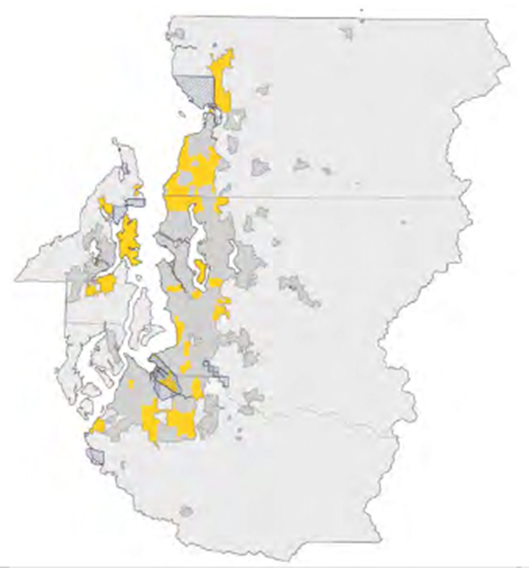 How population is allocated through Vision
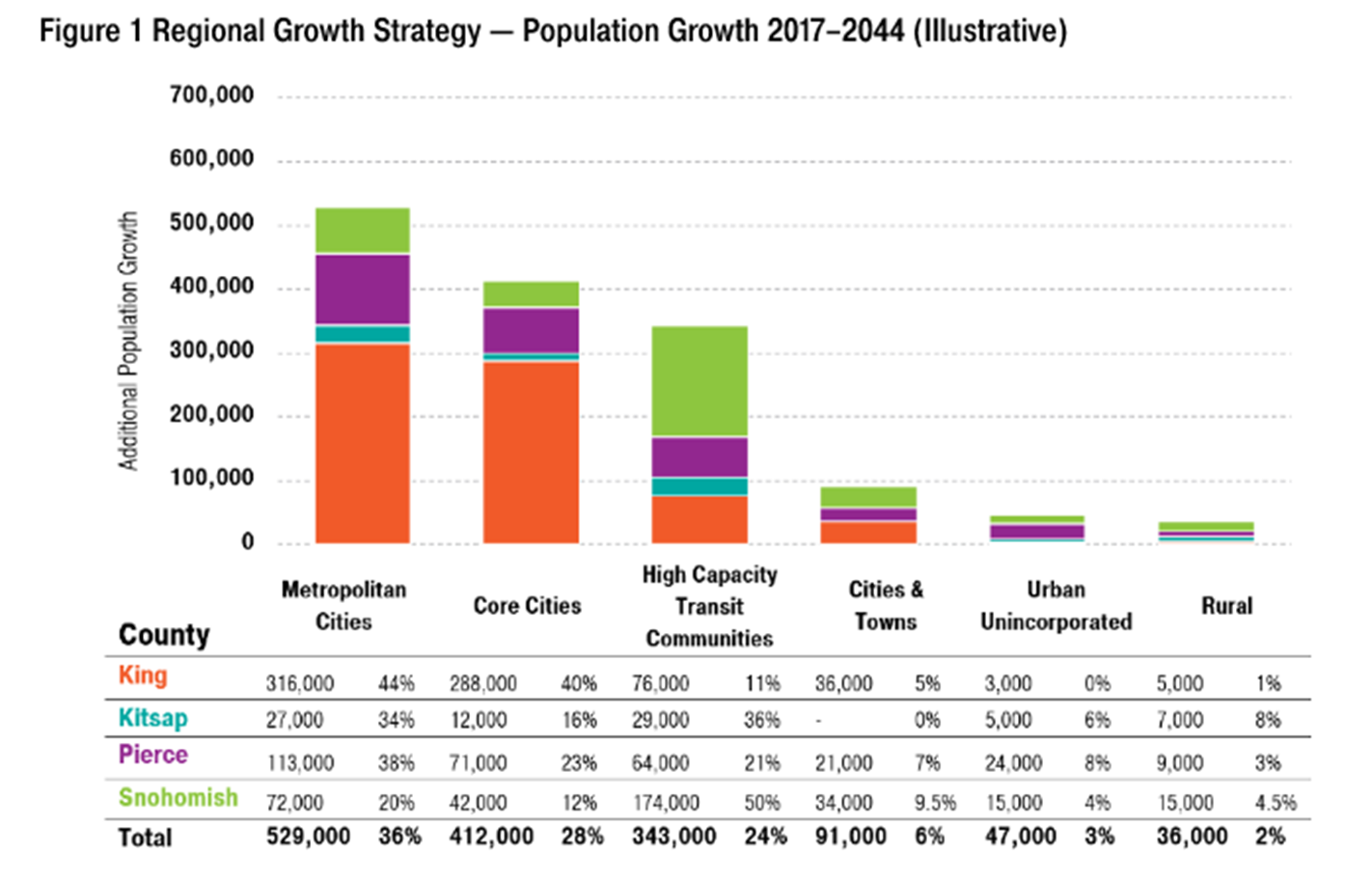 Source: PSRC Vision  2050
[Speaker Notes: Allocations growth by Regional Geographies

Growth focused in our most urban areas

Mill Creek is within the High Capacity Transit Community RG. 

High Capacity Transit Communities (34 total, 274 square miles): Arlington, Bothell Municipal Urban Growth Area (MUGA), Edmonds, Edmonds MUGA, Everett MUGA, Larch Way Overlap, Lynnwood MUGA, Marysville, Mercer Island, Mill Creek, Mill Creek MUGA, Mountlake Terrace, Mukilteo, Mukilteo MUGA,]
How employment is allocated through Vision
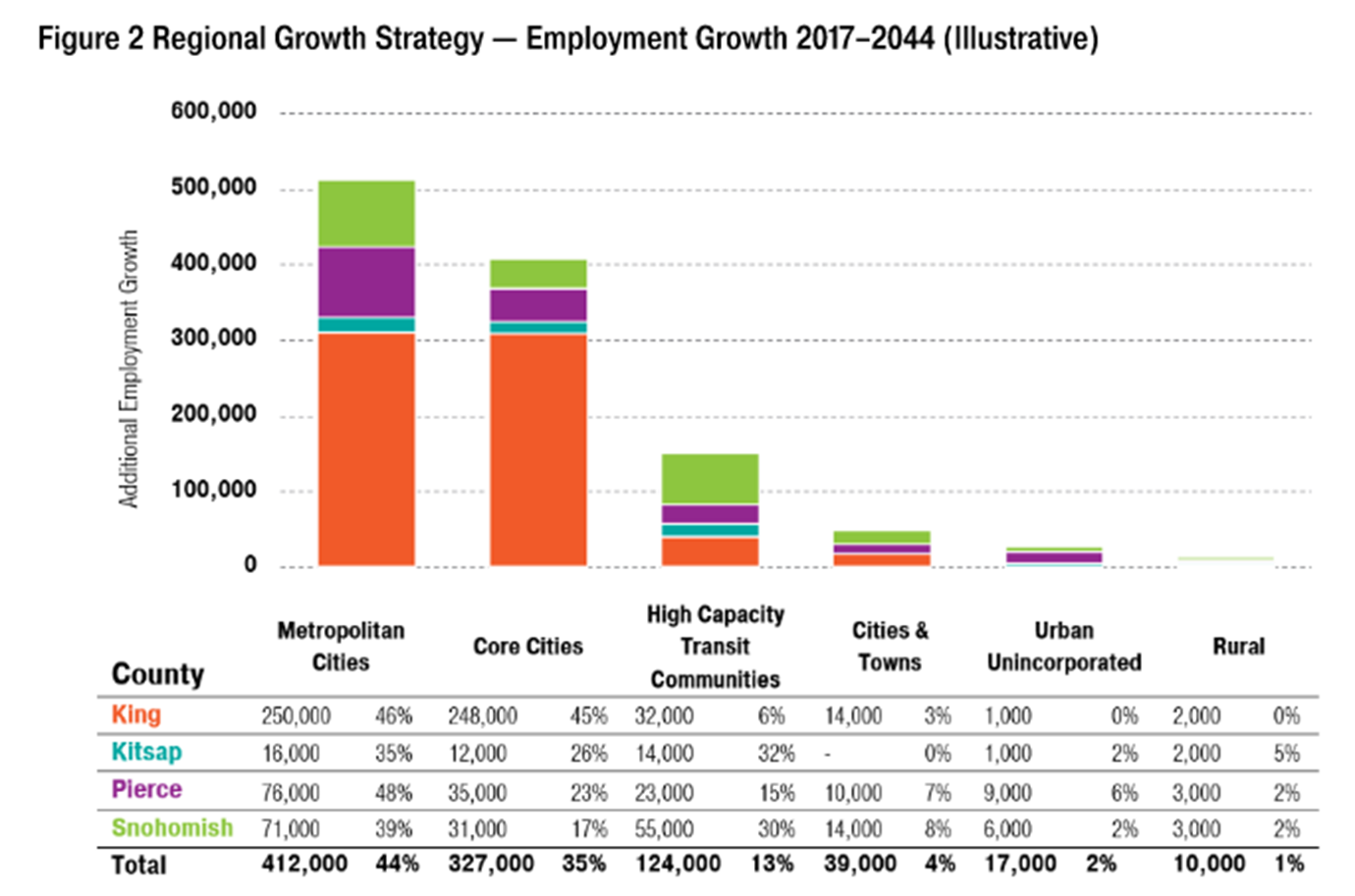 Source: PSRC Vision  2050
Countywide Planning Policies
Countywide Planning Policies
Ensures coordinated growth between a county and the cities within the county. Covers issues such as transportation, capital facility planning, housing, and growth.

Growth Management Act outlines a… "countywide planning policy is a written policy statement or statements used solely for establishing a countywide framework from which county and city comprehensive plans are developed and adopted… This framework shall ensure that city and county comprehensive plans are consistent”.

CPPs are required to be consistent with:
GMA requirements for Countywide Planning Policies in RCW 36.70A.210
Multi-County Planning Policies (MPPs) contained in VISION 2050
2024 Comprehensive Plan Update - Briefing
Mill Creek 2024-2044 Comprehensive Plan update
Update timeline
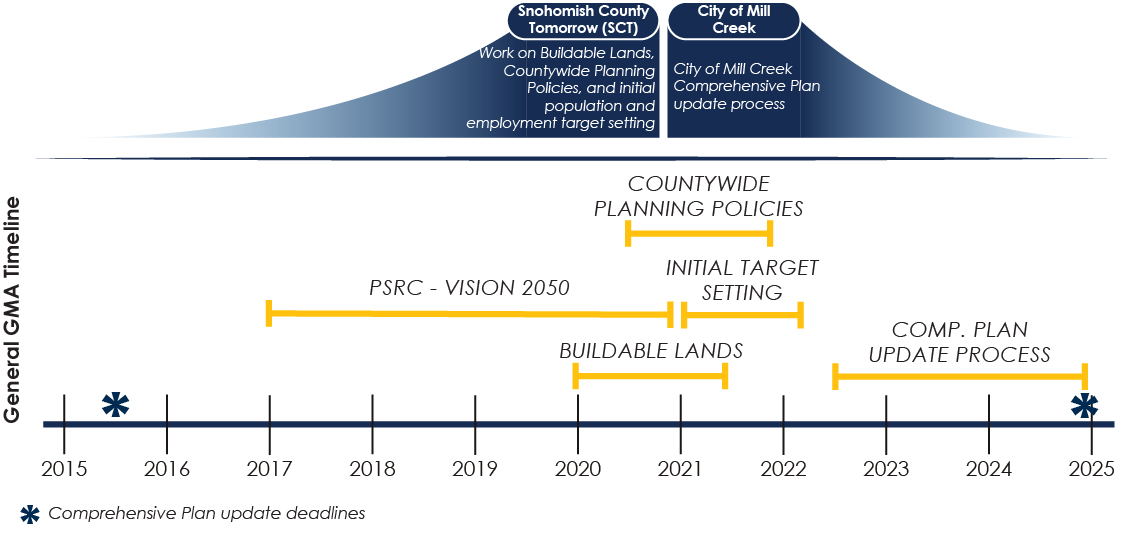 General Overview
Requirement to meet GMA and PSRC requirements

GMA requirements met by updating the comprehensive plan (including growth targets) and implementing development regulations consistent with:
State law changes and case law
Best Available Science for critical areas

PSRC consistency met by updating policies and growth targets consistent with VISION 2050. 
Countywide Planning Policies implement VISION 2050
Not required to create new or amended policies for every CPP/MPP 
PSRC certifies update once adopted

Update should involve strong community engagement
Key issues – GMA
Funding for update provided – 125K

Critical areas update complete – early action

New state laws to implement 
HB 1220 substantially amends housing-related provisions of the Growth Management Act (GMA)
HB 1717 adds new requirements regarding tribal participation in planning efforts with local and regional jurisdictions 
Several other smaller bills
2024 Comprehensive Plan Update - Briefing
[Speaker Notes: Go over funding allocation
Discuss laws that did not pass]
Key issues – PSRC
New and revised policies in VISION 2050 and Countywide Planning Policies. Important topics include:
Equity
Climate change
Displacement/Housing

Growth Targets (population and employment)
Targets adopted in Countywide Planning Policies (CPPs) must be one of the alternatives studied
If the assigned target in the CPPs is not ultimately adopted then city will have to:
Reconcile targets within the CPPs
Ensure target adopted are consistent with VISION 2050
Growth Targets
New and revised policies in VISION 2050 and Countywide Planning Policies. Important topics include:
Equity
Climate change
Displacement/Housing

Growth Targets (population and employment)
Targets adopted in Countywide Planning Policies (CPPs) must be one of the alternatives studied
If the assigned target in the CPPs is not ultimately adopted then city will have to:
Reconcile targets within the CPPs
Ensure target adopted are consistent with VISION 2050
2044 Initial population target
Initial population target – Mill Creek vs. County total
Buildable Lands Report found that Mill Creek currently has about  1,520 in population capacity
Approximately 2,367 in additional capacity needed for 2044 target
NOTE: Future annexations will not count towards this total
2044 Initial employment target
Initial employment target – Mill Creek vs. County total
Buildable Lands Report found that Mill Creek currently has about  858 in employment capacity
New capacity may not be necessary but could be included
Accommodating growth
Options could include:
Consideration of Mill Creek subarea plan
Zoning changes in other areas of the City

Important to note that beyond growth targets there is the requirement to meet GMA Housing Element requirements
Project next steps
Develop project schedule and engagement strategy

Develop work program

Work with the Planning Commission and Council to define and refine the scope of work for the project
Questions?